Projection
Part Two - Perspective Projection
textbook 5.5-5.7
Perspective Projection
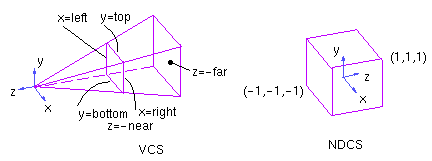 Frustrum Matrix
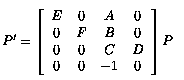 A = (right+left)/(right-left) 
B = (top+bottom)/(top-bottom) 
C = -(far+near)/(far-near)
D = -2*far*near/(far-near) 
E = 2 * near/(right-left) 
F = 2 * near/(top-bottom)
Example 1
For example, if we set
left = -1     right = 1
bottom = -1   top = 1
near = 1      far = 4
we get the matrix
┌  1   0   0    0  ┐
│  0   1   0    0  │
│  0   0 -5/3 -8/3 │ 
└  0   0  -1    0  ┘
Example 1 continued
So the point 
A = [.5, .5, -1.5, 1]  
transforms to the point  A'
┌  1   0   0   0  ┐   ┌ .5 ┐   ┌ .5  ┐
│  0   1   0   0  │ * │ .5 │ = │ .5  │
│  0   0 -5/3 -8/3│   │-1.5│   │-.166│
└  0   0  -1   0  ┘   └  1 ┘   └ 1.5 ┘

to find the NDC of A, divide A' by w
A'' = [.33, .33, -.111, 1]
Example 1 continued
So the point 
B = [.5, .5, -3.5, 1]  
transforms to the point  B'
┌  1   0   0    0 ┐   ┌ .5 ┐   ┌ .5  ┐
│  0   1   0    0 │ * │ .5 │ = │ .5  │
│  0   0 -5/3 -8/3│   │-3.5│   │3.166│
└  0   0  -1    0 ┘   └  1 ┘   └ 3.5 ┘

to find the NDC of B divide B' by w
B'' = [.14, .14, .903, 1]
Example 1 finally
So …
A   = [.5,  .5,  -1.5,  1]
A'' = [.33, .33, -.111, 1]
And
B   = [.5,   .5, -3.5,  1] 
B'' = [.14, .14, .903,  1]
Example 2
Let's push the box far away from the origin:
left		-2
right		 2
bottom		-2
top		 2
near		20
far		25
We get the projection matrix:
┌ 10   0   0    0  ┐
│  0  10   0    0  │
│  0   0  -9  -200 │ 
└  0   0  -1    0  ┘
Example 2A
left	-2
right	 2
bottom	-2
top	 2
near	20
far	25
Our previous point:
P = [ .5, .5, -3.5, 1 ]
P' = [ 5,  5,  -231.5,  -3.5 ]
P'' = [ -1.4,  -1.4,  66.1,  1 ]
Example 2B
left	-2
right	 2
bottom	-2
top	 2
near	20
far	25
P = 	[ 1.5,	0.5, 	-21, 	  1 ]
P' = 	[ 15,  	5,  	-11,  	21 ]
P'' = 	[ 0.71,  	0.24,	-0.52,	  1 ]

P = 	[ 1.5, 	0.5, 	-24, 	  1 ]
P' = 	[ 15,  	5,  	16,  	24 ]
P'' = 	[ 0.63,	0.21,	0.67,	  1 ]
An Alternative Perspective
projMatrix = perspective 
		(fovy, aspect, near, far)

fovy = field of view on Y axis, measured in degrees
aspect = aspect ratio, usually 1
near, far = same as frustrum
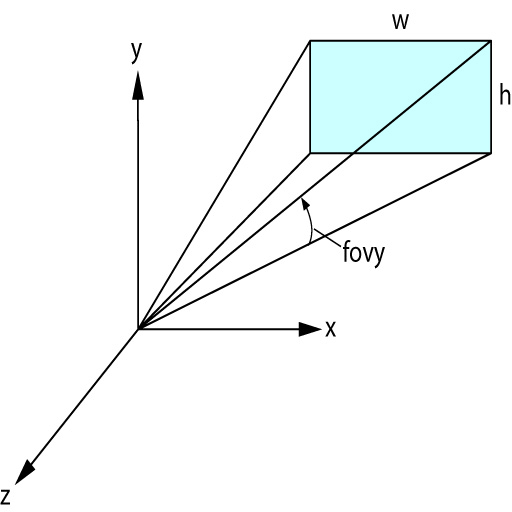